Учитель математики: Голиченко Г.Н.Учитель информатики: Мазурек В.В.
Государственное  бюджетное специальное (коррекционное) образовательное учреждение для обучающихся, воспитанников с ограниченными возможностями здоровья специальная (коррекционная) общеобразовательная школа (VII вида) № 561 Калининского района Санкт-Петербурга
Бинарный урок по алгебре и информатике
Закончился 20 век. Куда стремится человек? Изучен космос и моря Строенье звезд и вся земля Но математиков зовет Известный лозунг «Прогрессио - движение вперед!»
Арифметическая и геометрическая прогрессии
Хочу...Могу...Умею...Делаю...
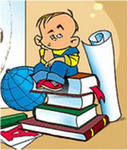 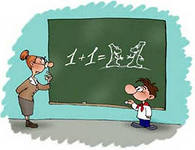 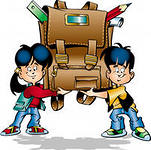 Умение применять формулы…Умение грамотно говорить …Умение обобщать, систематизировать …Умение логически мыслить …Умение пересказывать …Умение молчать …
Цели урока:
Обобщить теоретические знания по теме; 
    совершенствовать навыки нахождения п-го члена и суммы п  первых членов арифметической и геометрической прогрессии с помощью формул;

Развивать познавательный интерес учащихся, учить их видеть связь между математикой и окружающей жизнью;
     развивать грамотную математическую речь;

Воспитывать волю и настойчивость для достижения конечных результатов;
   воспитывать уважительное отношение к одноклассникам.
Формула суммы n первых членов арифметической прогрессии.
определение арифметической прогрессии
формула разности арифметической прогрессии
формула n-го члена арифметической прогрессии
формула n-го члена геометрической прогрессии
Устная   работа:
Является ли заданная последовательность арифметической или геометрической прогрессией?
3; 6; 9; 12; …
-1; -1; -1; …
0; 13; 1; 14;  …
    = 3п – 2;
   = 25 +      ;
-3; -1; 1; 3; …
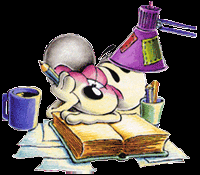 Выразите через  а1   и  d : а8, а33 , а100   
 Найдите   а5  , если   а1 = 4,     d =7.
Найдите   а3   , если   а1 = 20,   q  = 3.
A
1
4
2
=A1+7
3
4
5
Решение с помощью электронной таблицы:Найдите   а5, если   а1 = 4,     d =7.
A
1
20
2
=A1*3
3
4
5
Решение с помощью электронной таблицы:Найдите   а3, если   а1 = 20,   q  = 3.
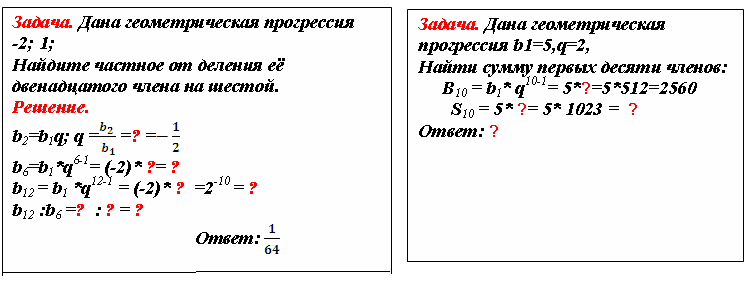 Заполните пропуски в решении.
Родители ко Дню рождения своего сына Андрея решили купить и обновить ему мобильный телефон. Для этого они в первый месяц отложили 650 рублей, а в каждый последующий месяц они откладывали на 50 рублей больше, чем в предыдущий. Какая сумма будет у родителей Андрея  через 10 месяцев?
Задача
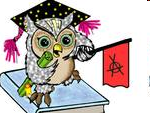 Дано: 


 
Найти: 
Решение:




Ответ:
А
1
650
2
=А1+50
3
4
5
6
7
8
9
10
Σ
8750
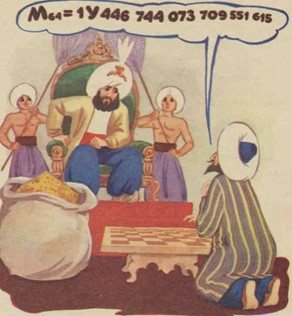 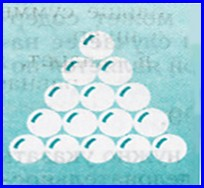 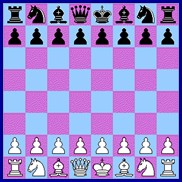 История математики.
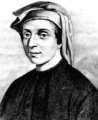 Леонардо Пизанский 
(Фибоначчи)
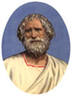 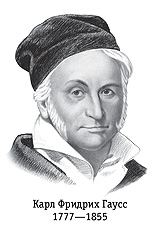 Последовательности:путешествиев глубь веков
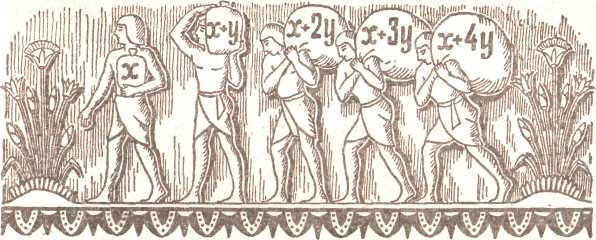 Архимед
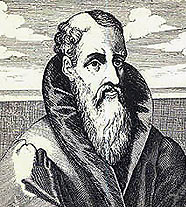 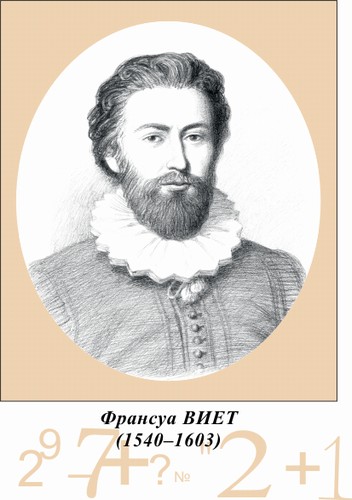 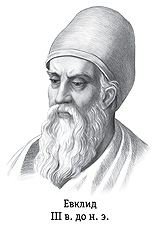 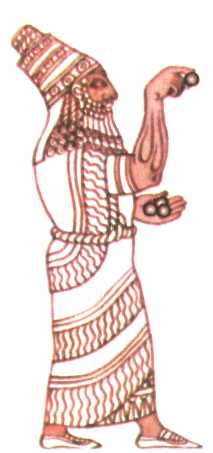 БОЭ́ЦИЙ (Boethius) Аниций Манлий Торкват Северин
в природе
Прогрессии
в литературе
в промышленности
,
в банковских расчетах
в сельском хозяйстве
Все организмы обладают интенсивностью 
размножения в геометрической прогрессии
ИНФУЗОРИИ
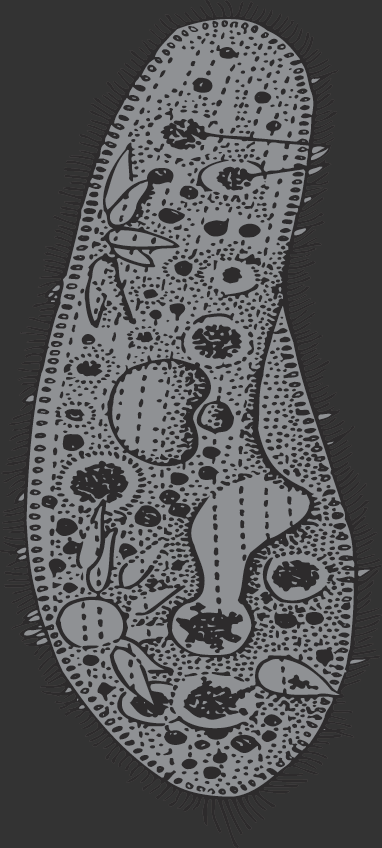 …
Летом инфузории размножаются бесполым способом делением пополам.
	Вопрос: сколько будет инфузорий после 15-го размножения?
РЕШЕНИЕ
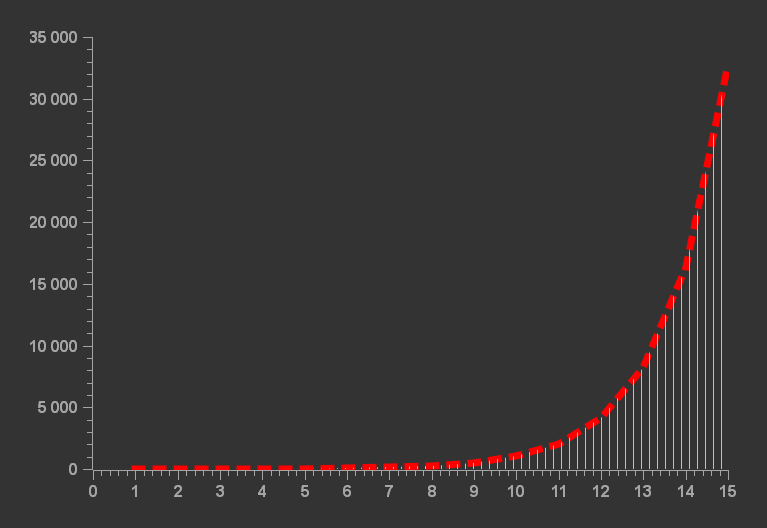 Численность любого вида при отсутствии ограничений растёт в соответствии с геометрической прогрессией;
 Кривая роста численности любого вида при отсутствии ограничений называется экспонентой.

 b15 = 2·214 = 32 768м
бактерии…
Известно, что бактерии размножаются делением: одна бактерия делится на две; каждая из этих двух в свою очередь тоже делится на две, и получаются четыре бактерии; из этих четырех в результате деления получаются восемь бактерий и т. д. Результат каждого удвоения будем называть поколением.
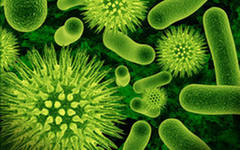 бактерии
Способность к размножению у бактерий настолько велика, что если бы они не гибли от разных причин, а беспрерывно размножались, то за трое суток общая масса потомства одной только бактерии могла бы составить 7500 тонн. Таким громадным количеством бактерий можно было бы заполнить около 375 железнодорожных вагонов.
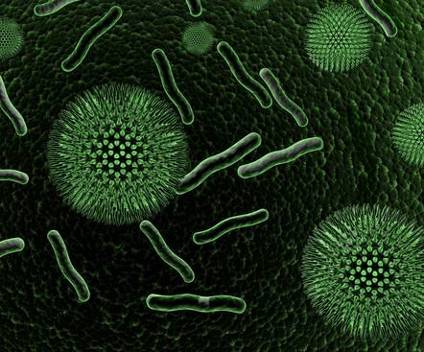 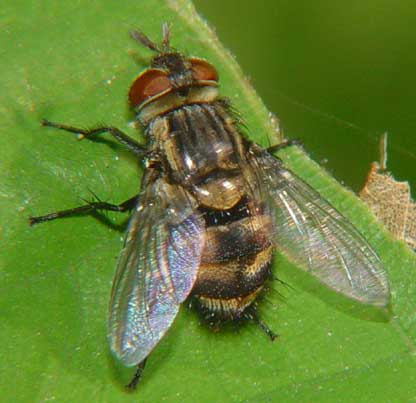 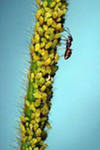 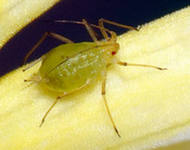 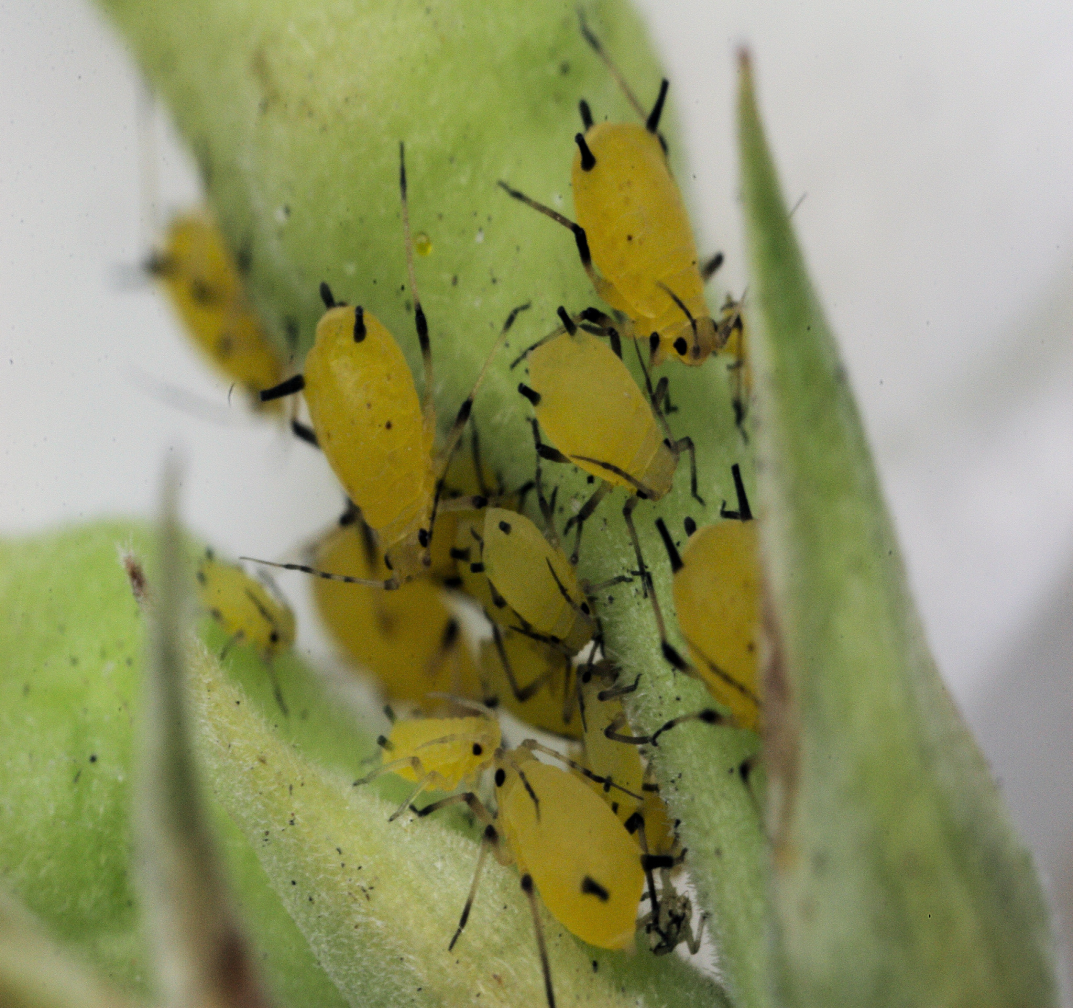 …
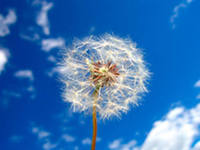 Одно растение одуванчика занимает на земле площадь 1 кв. метр  и даёт в год около 100 летучих семян.
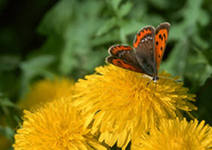 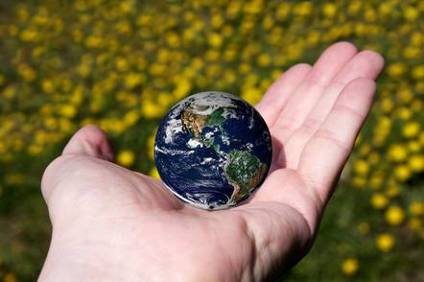 . Сколько кв. км площади покроет всё потомство одной особи одуванчика  через 10 лет при условии, если он размножается  беспрепятственно по геометрической прогрессии?
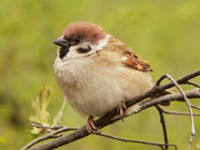 Потомство пары птиц величиной с воробья при продолжительности жизни в четыре года может покрыть весь земной шар за 35 лет.
Потомство пары птиц величиной с воробья при продолжительности жизни в четыре года может покрыть весь земной шар за 35 лет.
ВОРОБЬИ…
Прогрессии в литературе: 
                                  строки из “Евгения Онегина”.





«…Не мог он ямба от хореяКак мы не бились отличить…».  Отличие ямба от хорея состоит в различных расположениях ударных слогов стиха.
Ямб – это стихотворный размер с ударением на четных слогах 2; 4; 6; 8;…Номера ударных слогов образуют арифметическую прогрессию с первым членом 2 и разностью прогрессии 2.
Хорей – это стихотворный размер с ударением на нечетные слогах стиха. Номера ударных слогов образуют арифметическую прогрессию 1; 3; 5; 7;.. 
Примеры.
Ямб. «Мой дЯдя сАмых чЕстных прАвил…», прогрессия 2; 4; 6; 8;…
Хорей. «Я пропАл, как звЕрь в загОне»Б.Л.Пастернак, «БУря  мглОю  нЕбо  крОет» А.С. Пушкин, прогрессия 1; 3; 5;7.
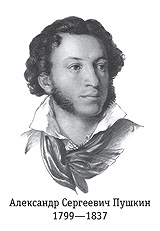 1. На уроке я работал
2. Своей работой на уроке я
3. Урок для меня показался
4. За урок я
5. Мое настроение

6. Материал урока мне был


7. Домашнее задание мне кажется
активно / пассивно
доволен / не доволен
коротким / длинным
не устал / устал
стало лучше / стало хуже
понятен / не понятен
полезен / бесполезен
интересен / скучен
легким / трудным
интересным / неинтересным
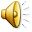 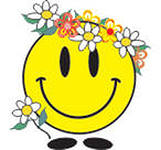 Рефлексия– это способность человека взглянуть на себя со стороны, проанализировать свои действия и поступки..
Урок окончен!
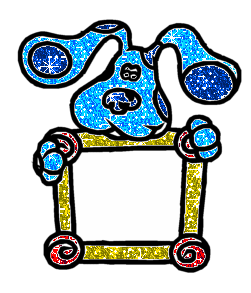 Молодцы